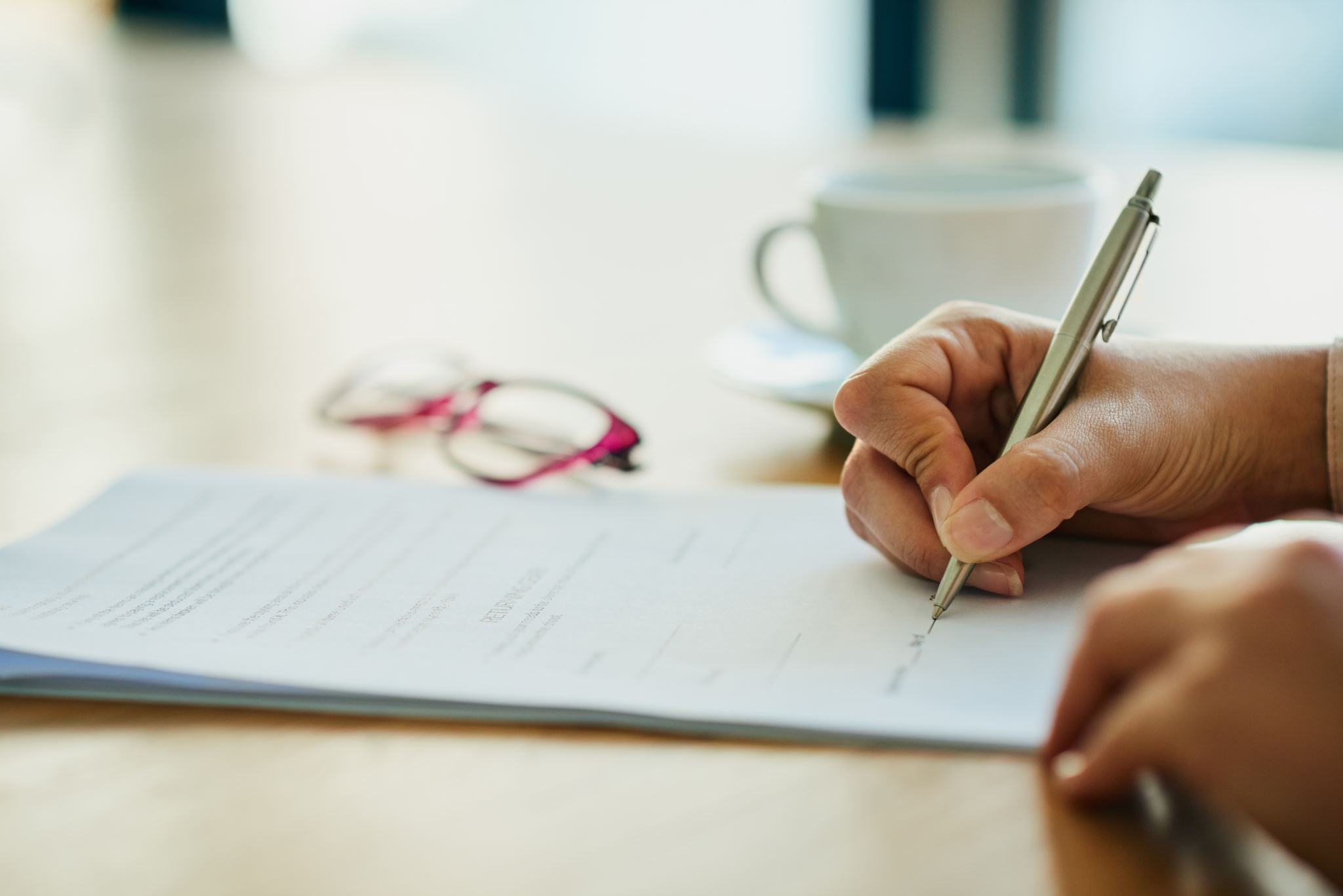 The Three C’s: Contracts, classification & Continuity Codes
Contracts & pay basis
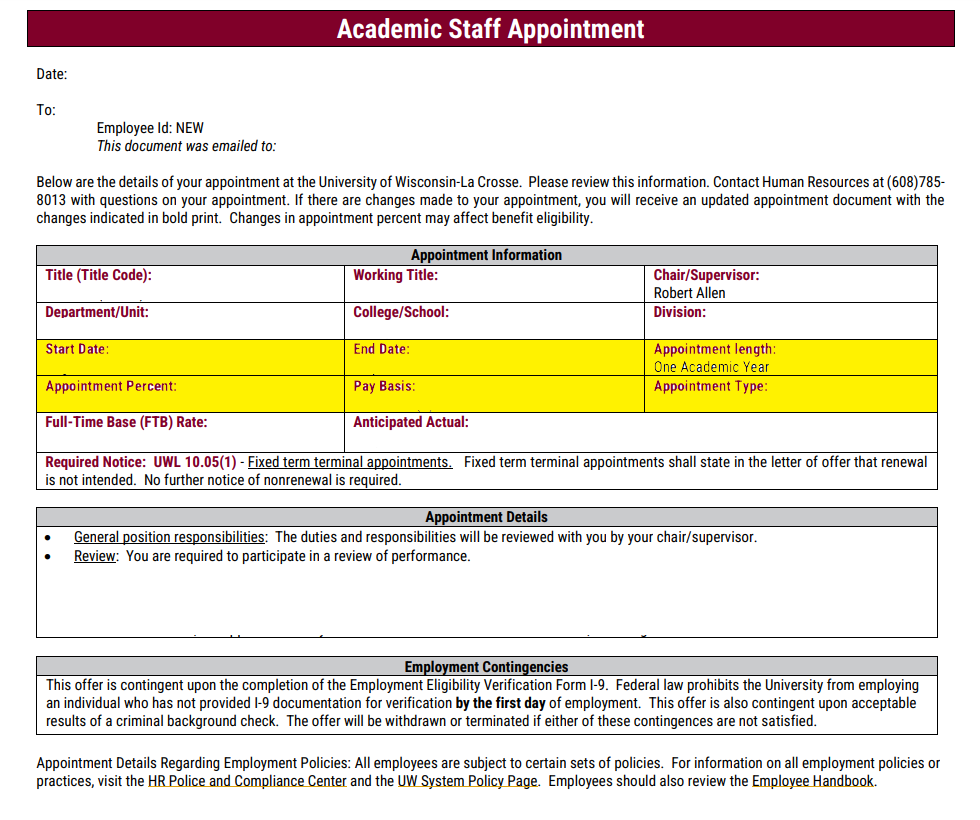 UW System Administrative Policy 1275
The terms and conditions of an appointment should be specified in a written letter of appointment.  The appointment letter must be signed by an authorized official of the UW System institution and should contain details regarding the following:
type of appointment (e.g., fixed term, probationary, or expectation of continued employment);
duration of the appointment (starting date, ending date);
salary (hourly for nonexempt; salary for exempt);
general position responsibilities;
definition of operational area;
duration of the probationary period (if appropriate); and
recognition of prior service as part of the probationary period (if appropriate).
What are Appointment Types?
[Speaker Notes: UWS policy job security]
Employee Classifications
Each of these categories is unique with regard to type of work performed, job security, benefits package, and/or ability to organize unions. Assignment to an employee category is based upon job title and the role of the position.
Pay Basis
Continuity Codes
An alphanumerical value that reflects the length or duration of an employee’s appointment/position (found in the contract).
One of the variables used to determine benefit eligibility.
[Speaker Notes: Highlight which ones wouldn’t be WRS elig (eg 05A/02A) – primary driver of leave/wrs benefits.  Can’t pick and choose – has to reflect
Your appointment type, pay basis & contract dates determines which continuity
Provide example]
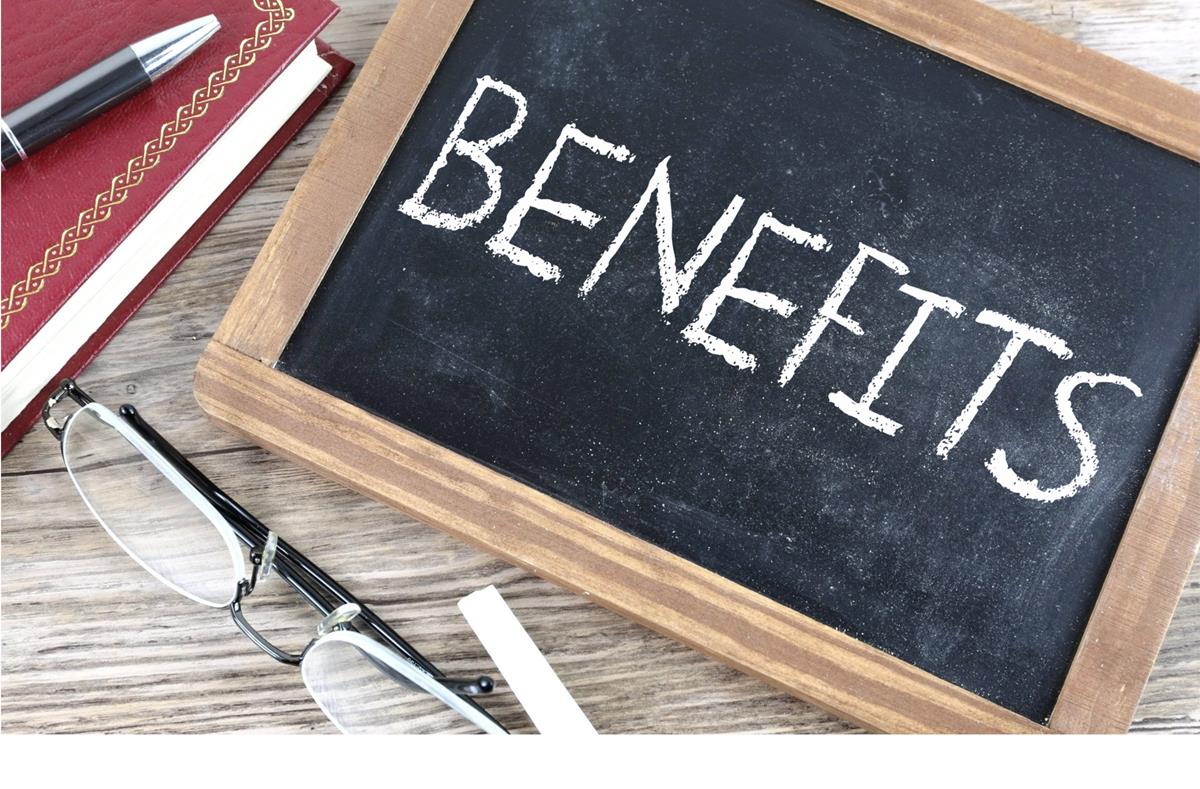 Benefits, leave & the Three C’s
This Photo by Unknown Author is licensed under CC BY-SA
Benefit eligibility & administration Basics
Employee Class
Pay Basis
FTE
Continuity Code
Length of Appointment
Previous WRS Service
Benefits
& 
Leave
[Speaker Notes: Benefits Administration (Ben Admin) is an automated process that performs a series of tasks that would normally be performed manually by Institution Benefits Administrators. The State of Wisconsin has complex rules regarding eligibility for the Wisconsin Retirement System (WRS) and related benefit plans.]
HRS Benefits Process
The Benefit Program dictates:
Which Benefit Plans an employee is eligible for
If an employee will have their deductions taken on a pre-tax or after-tax basis
How frequently the deductions will take place and on which payroll periods
Their specific category for WRS (if applicable)
Any special circumstances that occur for that employee population (such as a unique payroll or deduction schedule)
Benefit eligibility & administration Basics
WRS Benefit Package
*For 9-month employees, one year is considered the academic year and an expectation to return the following year.
Graduate/Short Term Academic Staff Benefit Package
Leave Eligibility: related, but separate
Eligible
NOT Eligible
University Staff
CP or CJ
Will earn leave regardless of FTE %

FAASLI, 12-Month
FA, AS, LI (A-basis)
Expected to work at least 21% FTE for at least 1 year

FAASLI, 9-Month
Expected to work at least 21% FTE for at least 2 semesters with the expectation to return the next semester.
Eligible for SICK LEAVE only.
University Staff – Temporary
CL

Student Assistants
SA 1 – SA 7

Other
OT 1 – OT 6
YES
YES
PASS #1
NO
Is FTE < 21% for A-Basis or 28% for C-Basis?
Is the Continuity Code 01, 02C, 03, 04 or 05C?
Yes, Leave Eligible
NO
NO
PASS #2
No, Not Leave Eligible
No, Not Leave Eligible
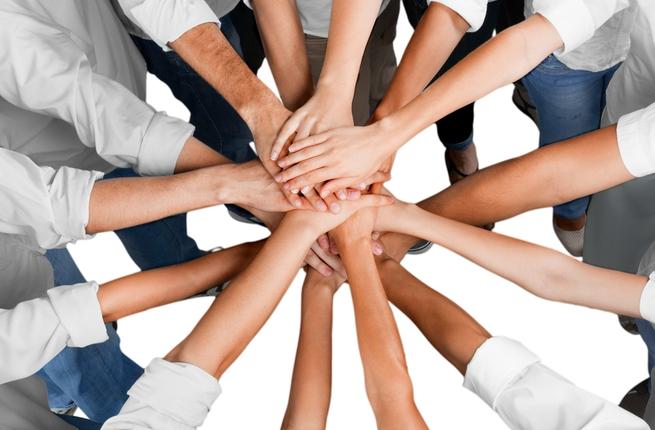 Employee assistance program
The employee assistance program:  kepro
The Employee Assistance Program (EAP) provides you and members of your household with confidential resources to address personal/work-related concerns, assist with legal/financial situations or help with work-life balance.

Access to EAP services is employer-paid. You do not need to be enrolled in the State Group Health Insurance Program to use the EAP services.
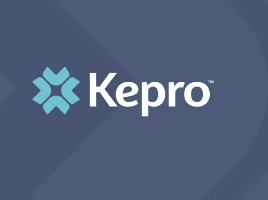 The employee assistance program: Managers & Supervisors
The EAP also offers resources to assist with work-related concerns, some specifically geared toward managers/supervisors. To access these resources, follow the steps below.
Website: sowi.mylifeexpert.com/ (username: SOWI); account set-up required for access
In the upper right corner, click on the File/Toolbox icon
Select Documents
Click on the Management tab
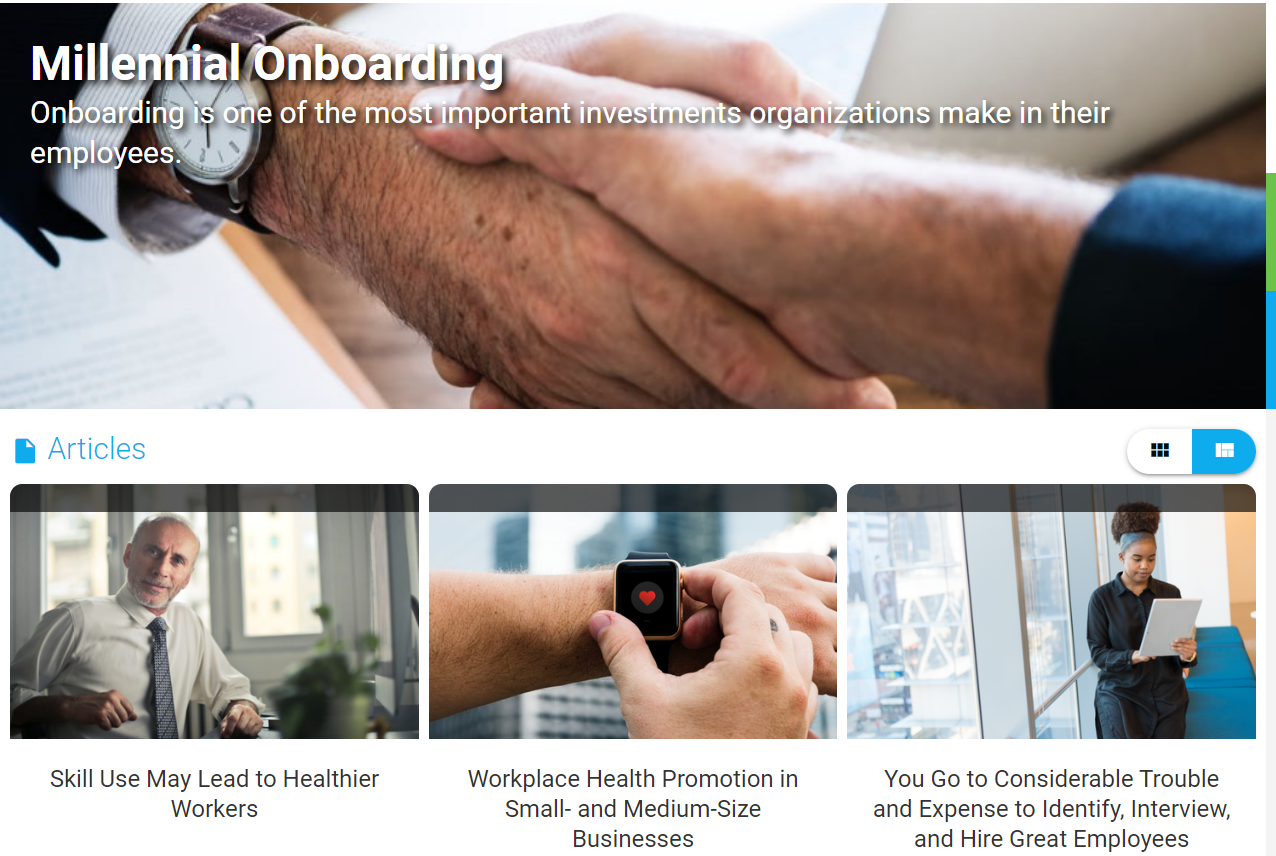 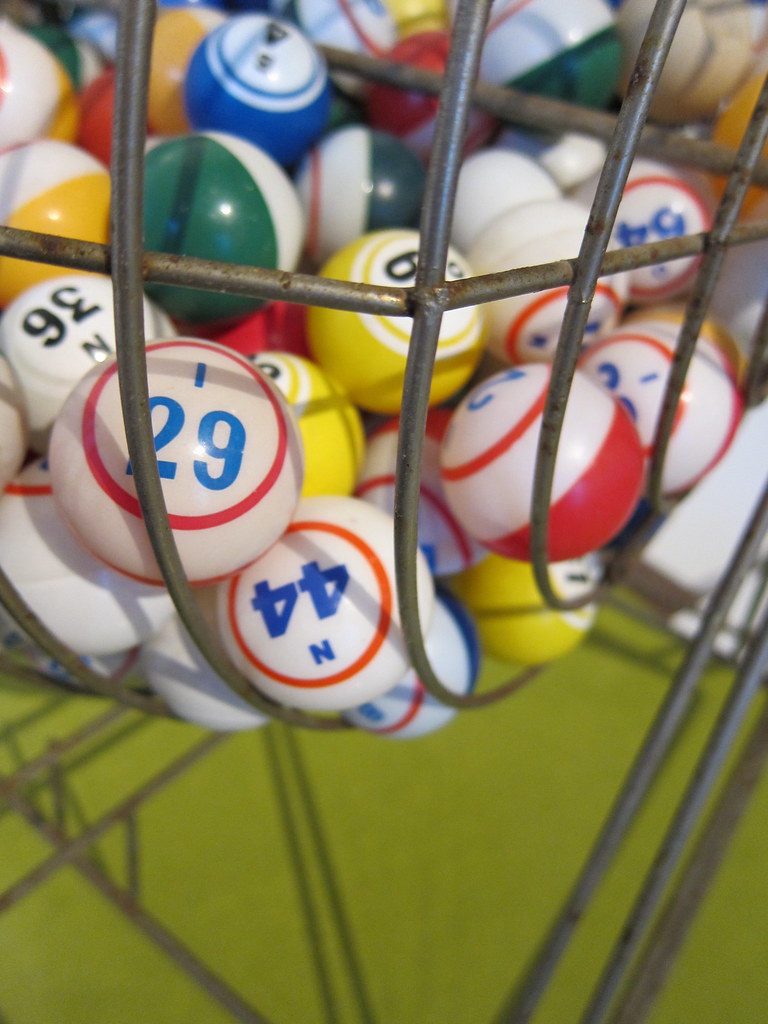 Employee perks
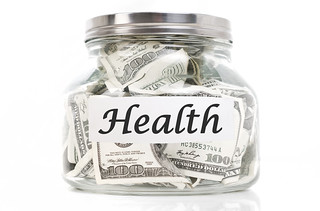 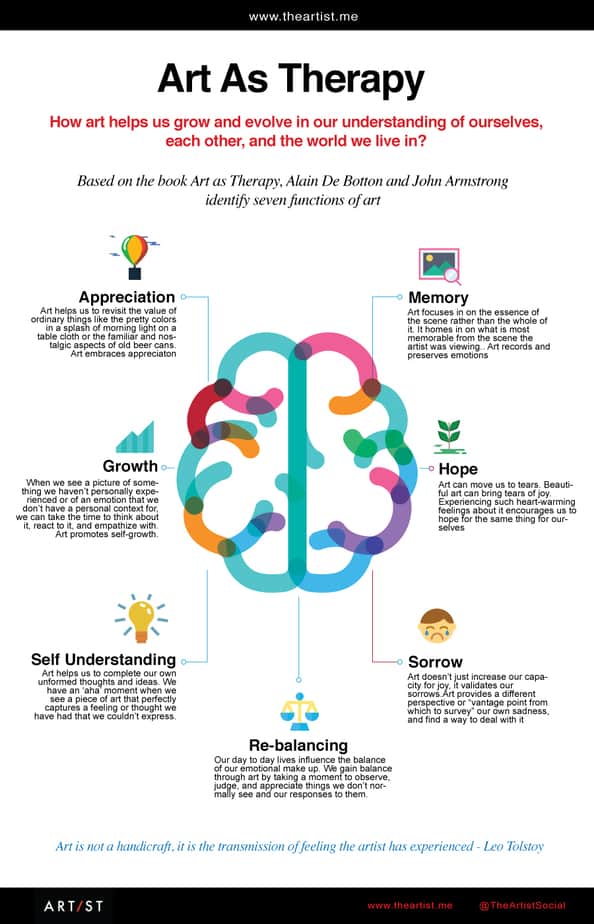 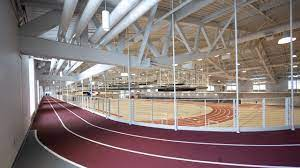 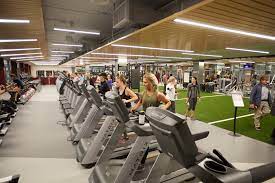